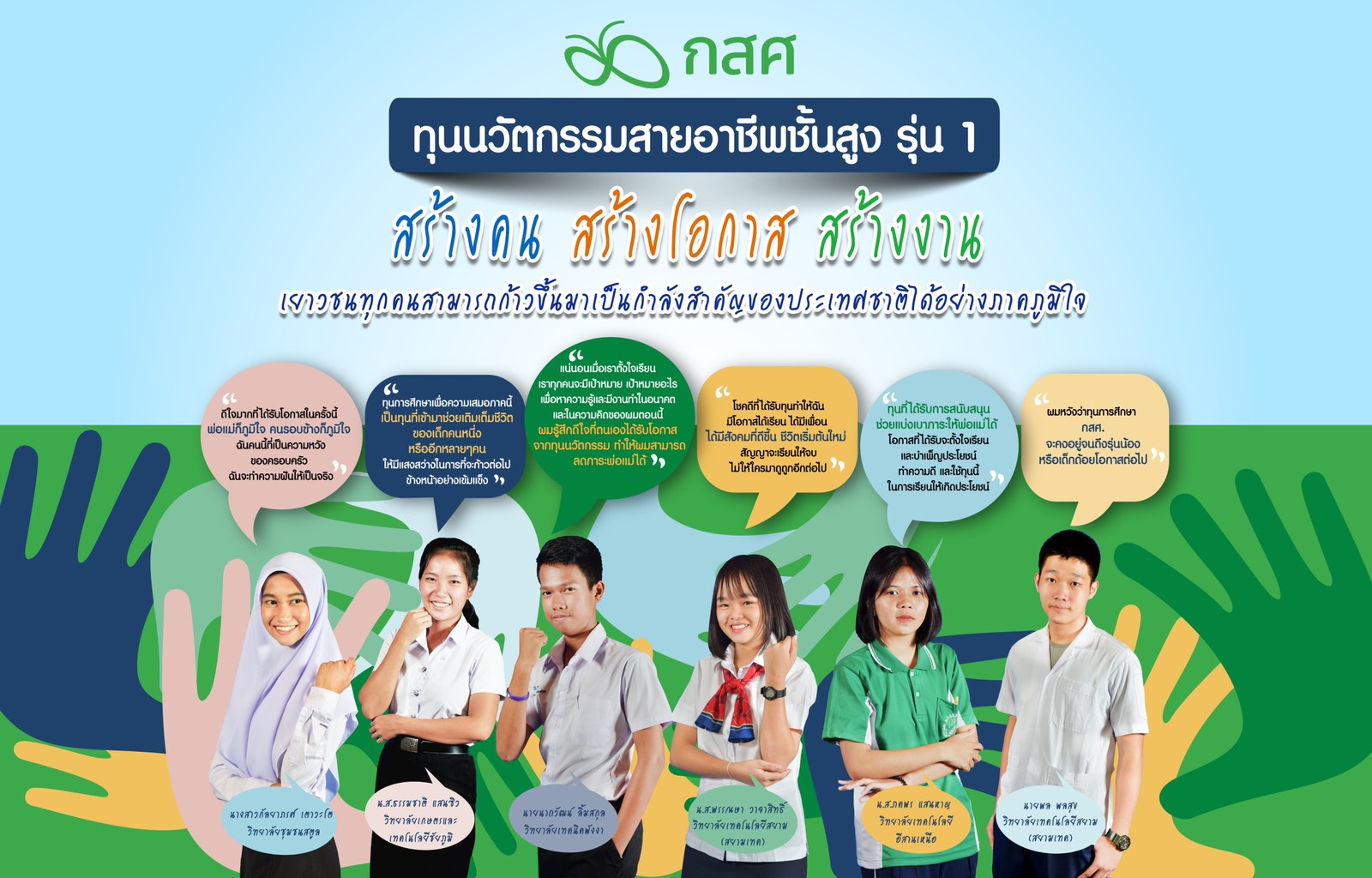 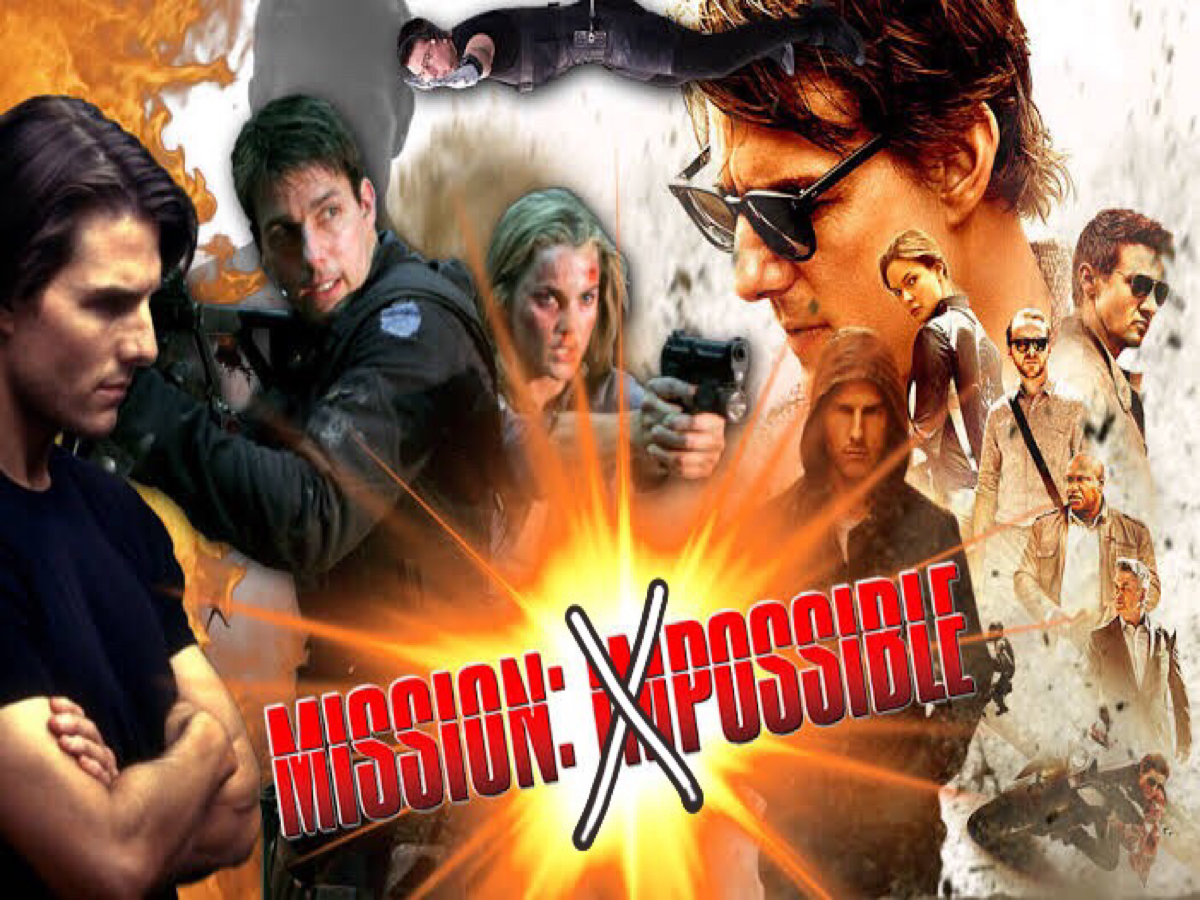 ชีวิตคนไทยรุ่นใหม่จะยากลำบาก
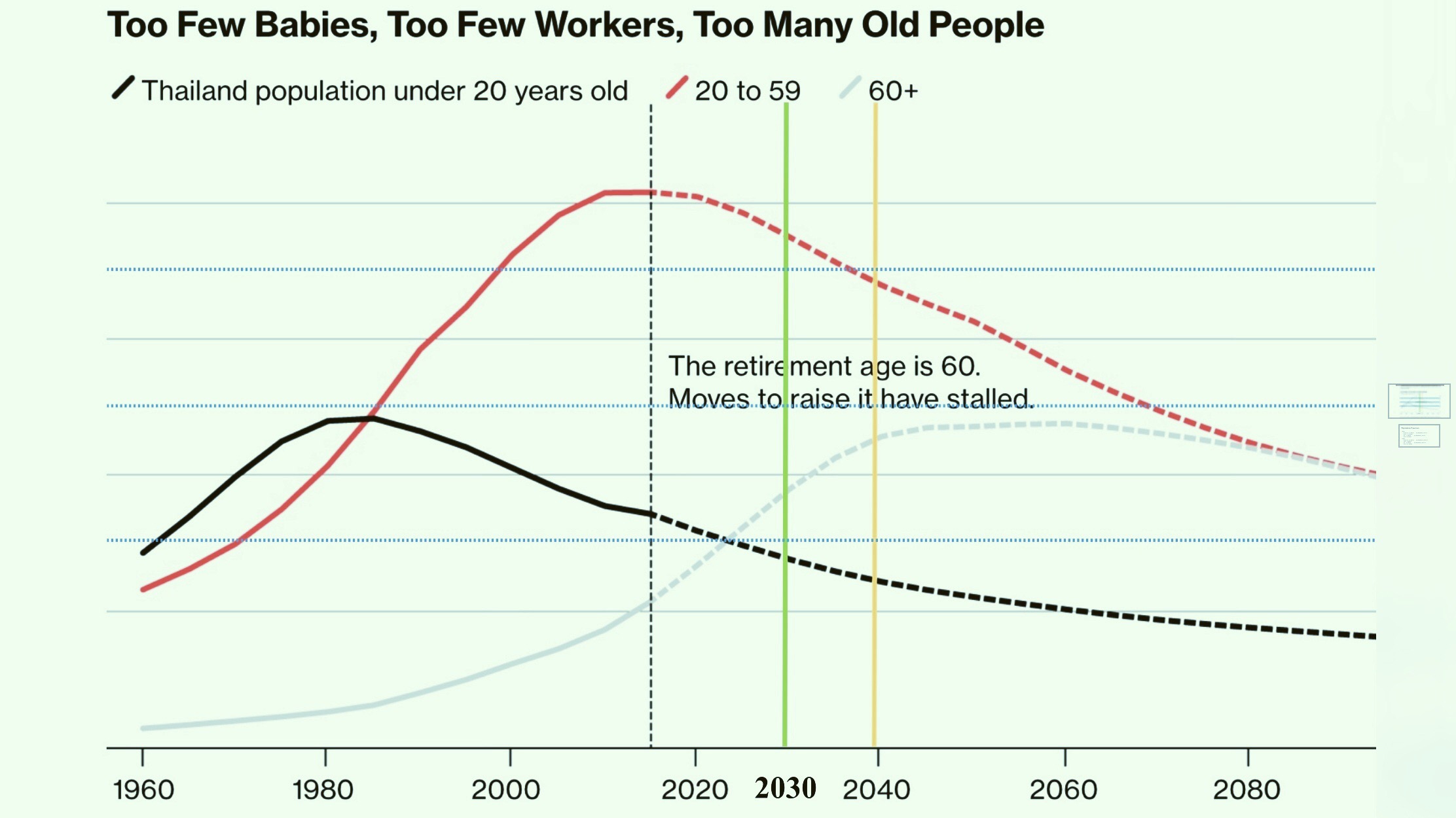 แก้ไขปัญหาที่ซับซ้อน 
ร่วมมือกับผู้อื่น
บริหารคน
คิดวิเคราะห์ 
เจรจาต่อรอง
ควบคุมคุณภาพ 
จิตใจบริการ ใส่ใจลูกค้า
การตัดสินใจ
การฟังอย่างตั้งใจ 
คิดสร้างสรรค์
แก้ไขปัญหาที่ซับซ้อน 
คิดวิเคราะห์  (+2)
คิดสร้างสรรค์ (+7)
บริหารคน (-1)
ร่วมมือกับผู้อื่น (-3)
ฉลาดทางอารมณ์ (N)
การตัดสินใจ (+1)
จิตใจบริการ ใส่ใจลูกค้า (-1)
เจรจาต่อรอง (-4)
ความคิดยืดหยุ่น (N)
นิสัยแห่งความสำเร็จ
(ตัวอย่าง)
Grit  (“คลุกฝุ่น” อิทธิบาทสี่)
Loving to learn  (รักเรียนรู้)
Collaboration (รักร่วมงาน)
Gratitude  (รู้คุณ แทนคุณ)
Money literacy (ใช้เงินด้วยสมอง)
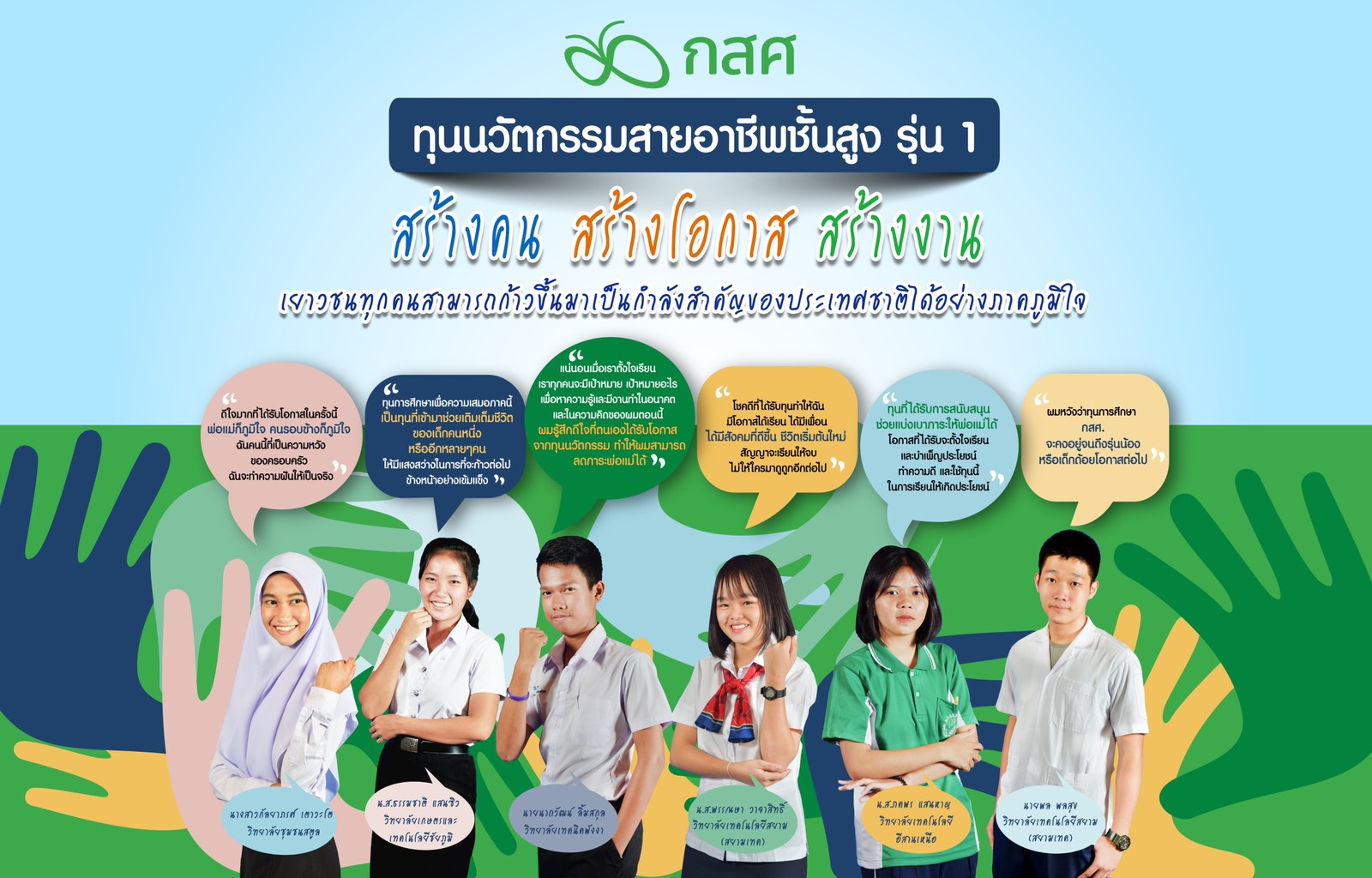